Making your Windows Store app more reliable
Harry Pierson
Senior Program Manager, Runtime Experience Team
@devhawk
3-136
Good ratings and reviews are critical to the success of your Windows Store app.
Unreliability is the top reason why users give apps bad ratings and reviews.
Source: Apigee 2012 Mobile App Review Survey
Bad things happen to good apps.
Reliability is a continuing process.
Monitor and regularly improve the quality of your app in order to avoid the #1 cause of bad reviews.
Agenda
Quality telemetry and the Windows Dev Center
Adding logging to your app
New Windows Runtime error and logging APIs
End-to-end demo
Regularly review your app’s quality telemetry on the Windows Dev Center.
Microsoft automatically collects analytics and telemetry data about your Windows Store app.
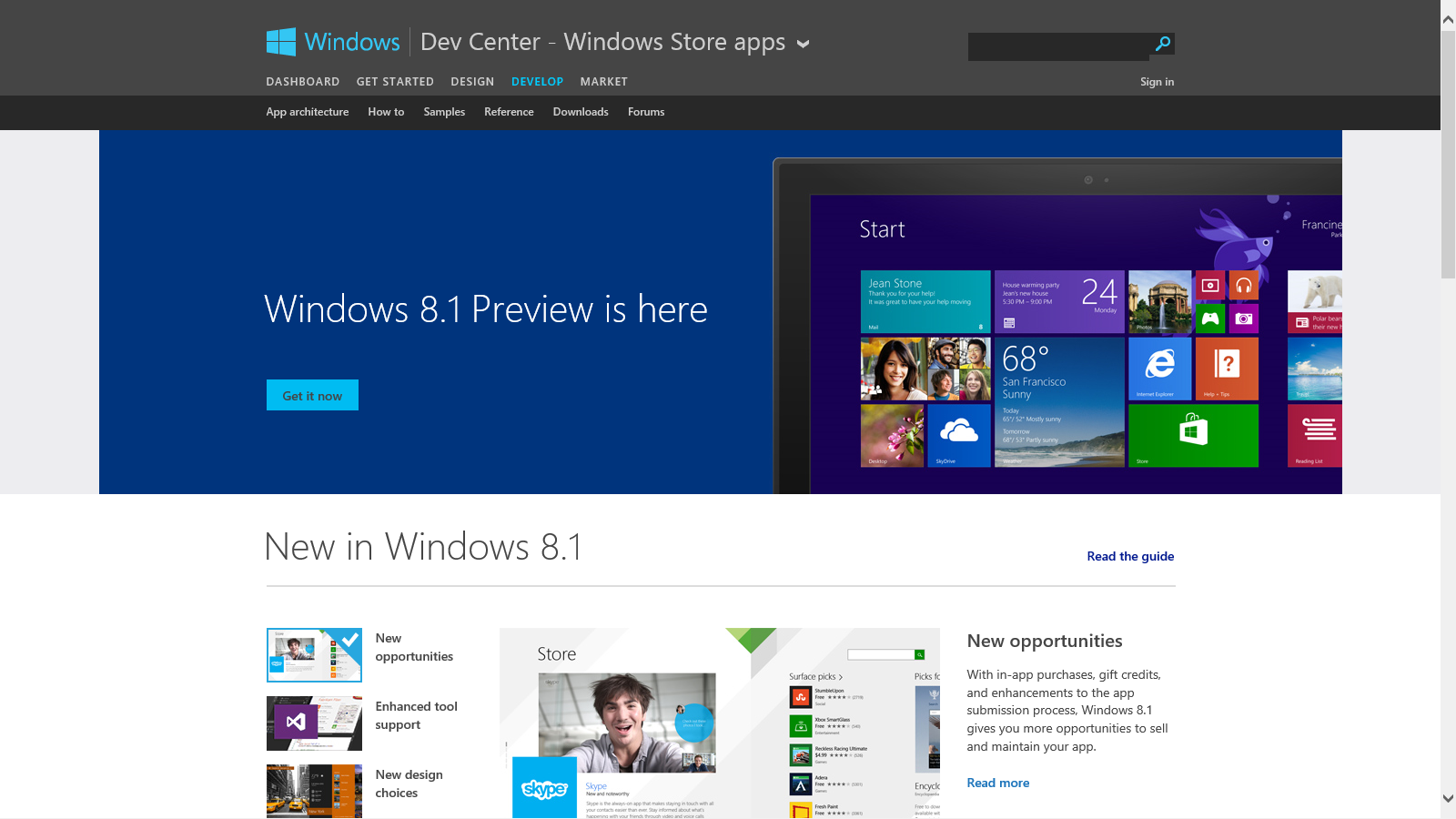 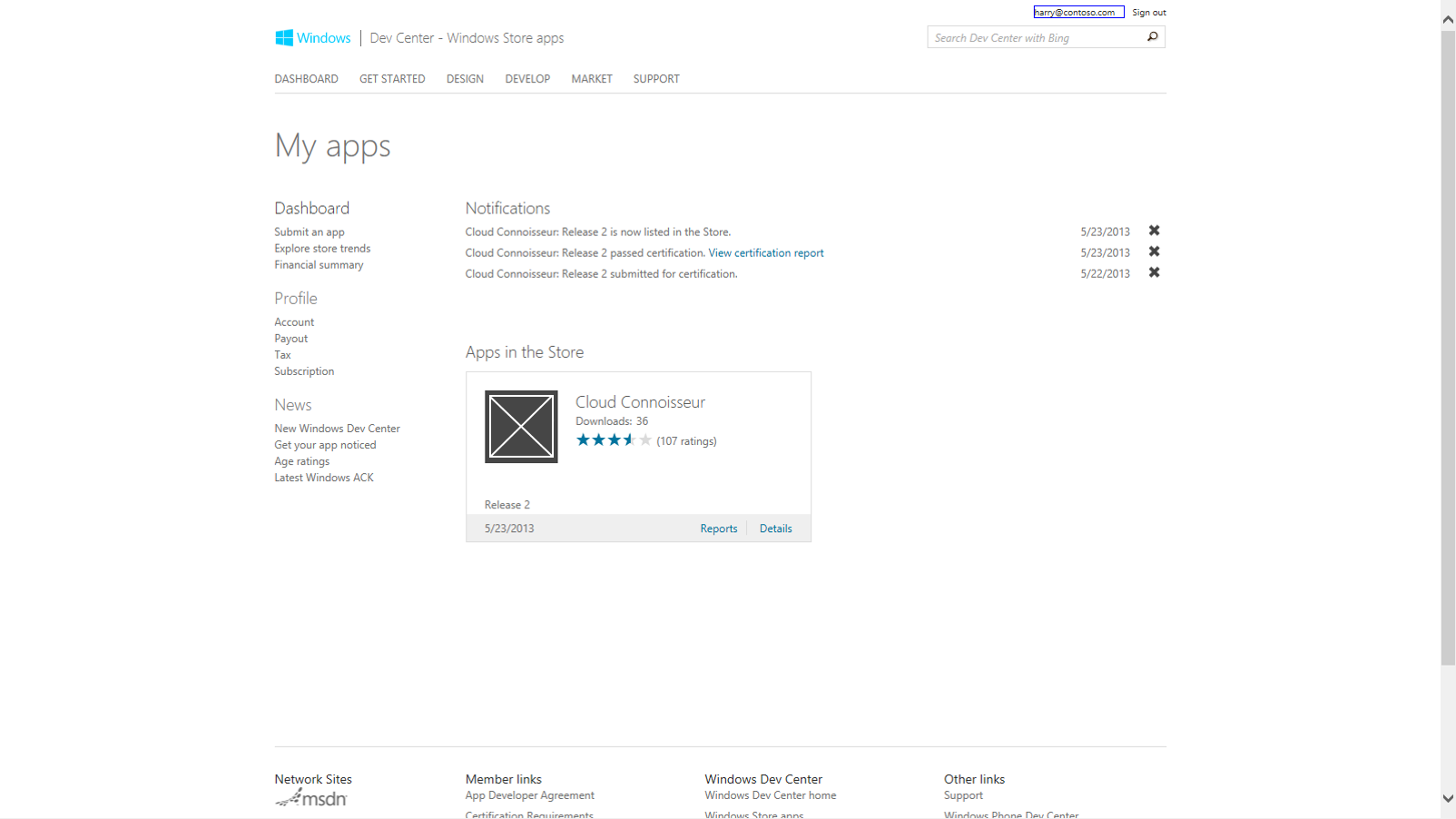 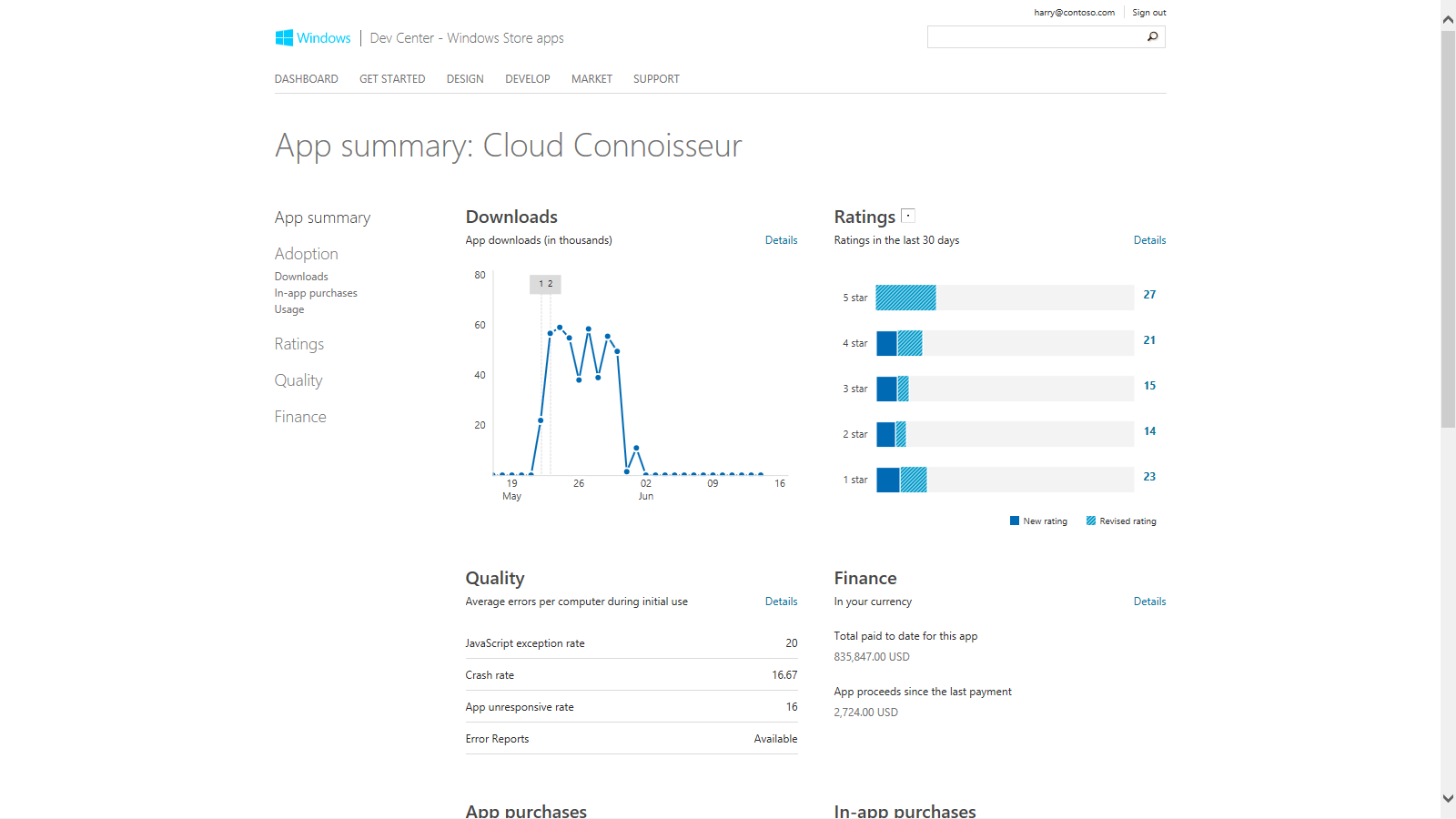 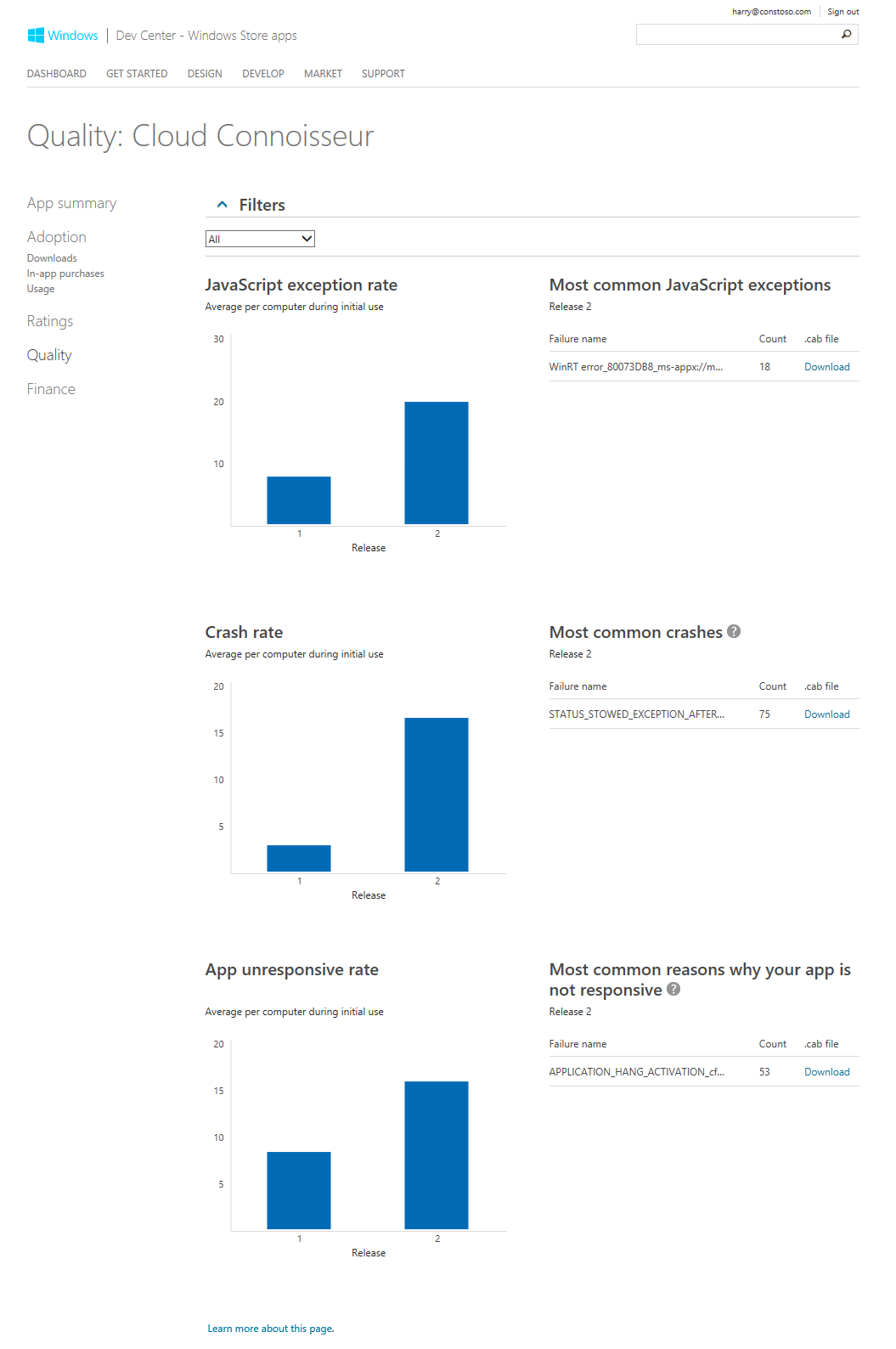 Error reports are not as useful as you might think.
Take advantage of the new logging and error APIs to keep track of what is happening inside your application.
Logs can provide temporal context needed to diagnose issues that occur on customers’ machines.
Windows 8.1 includes a new logging API that’s very simple to use.
Logging to memory
Keep a running log of recent events. 

Save and send that log when an error is detected.
Logging Channel
Circular Memory Buffer
Logging Channel
Your  Backend
Logging Session
Logging Channel
SaveToDiskAsync
Error
Logging Channel
Log File
Background Uploader
LoggingChannel example
var channel = new LoggingChannel ("ChannelName");
channel.LoggingEnabled += (sender, args) => {
    _isLoggingEnabled = sender.Enabled;
    _channelLoggingLevel = sender.Level; }
var channel = new LoggingChannel ("ChannelName");
channel.LoggingEnabled += (sender, args) => {
    _isLoggingEnabled = sender.Enabled;
    _channelLoggingLevel = sender.Level; }

var level = LoggingLevel.Error;
if (_isLoggingEnabled && level >= _channelLoggingLevel) {
  channel.LogMessage("Message to log", level);
  channel.LogValuePair("Count", 42, level); }
LoggingSession example
var session = new LoggingSession("Session Name");
session.AddLoggingChannel(channel, LoggingLevel.Warning);

//when error detected, save the log session to disk then upload
StorageFile logFile = await session.SaveToFileAsync(logFolder, name)
//background uploader code omitted
Logging to disk
Log all events to disk. 

Send log file when file reaches a specified size. 

Flush log memory buffer to disk on crash and send just like in the log to memory example.
Logging Channel
File Logging Session
Logging Channel
Your  Backend
Logging Channel
Memory Buffer
Logging Channel
Log File
Log File
File Size Limit 
reached
Background 
Uploader
FileLoggingSession example
var session = new FileLoggingSession("Session Name");
session.AddLoggingChannel(channel, LoggingLevel.Warning);

session.LogFileGenerated += (senders, args) => {
    //when file generated, move it so it doesn’t get overwritten
    await args.File.MoveAsync(logFolder);
    //background uploader code omitted
}

//Flush log to disk on demand
var file = await session.CloseAndSaveToFileAsync();
Windows 8.1 improves exception interop and provides a mechanism to observe unhandled errors before process termination.
Use XAML’s UnhandledException event if you wish, especially if you’re a managed developer.CoreApplication.UnhandledErrorDetected is better for C++ developers and logging components.
UnhandledErrorDetected example
CoreApplication.UnhandledErrorDetected += (sender, args) => {
    try  {
        args.UnhandledError.Propagate();
    }
    catch (Exception ex) {
        channel.LogMessage(ex.Message, LoggingLevel.Critical);
        //code to save log and background upload omitted
        throw;
    }
};
XAML’s UnhandledException example
App.Current.UnhandledException += (sender, args) => {
    channel.LogMessage(args.Exception.Message, LoggingLevel.Critical);
    //code to save log and background upload omitted
};
Demo: Add logging code to my app
Monitor and regularly improve the quality of your app in order to avoid the #1 cause of bad reviews.
Summary
Regularly review your app’s quality telemetry on the Windows Dev Center.Log what is happening inside your application.Take advantage of new logging and error APIs in Windows 8.1
Related Sessions
2-138 – Improve Application Health by Leveraging Crash Analytics Collected from End Users
3-133 – Testing your C#-based Windows Store app: Top 10 areas to look for bugs 
4-107 – Windows Runtime Internals: Understanding the threading model
Required Slide 
*delete this box when your slide is finalized

Your MS Tag will be inserted here during the final scrub.
Evaluate this session
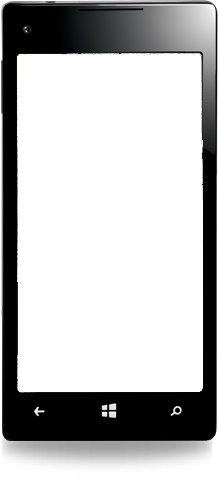 Scan this QR code to evaluate this session and be automatically entered in a drawing to win a prize!
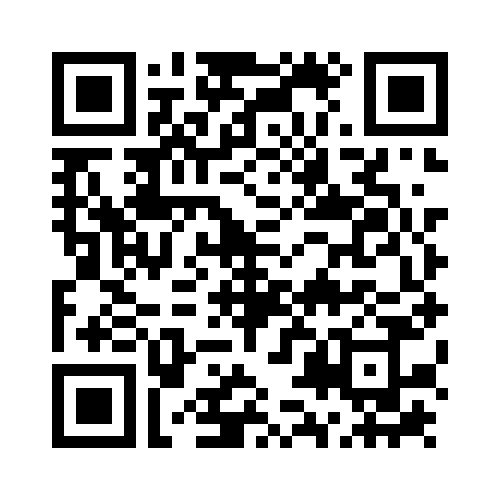 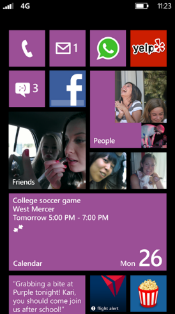